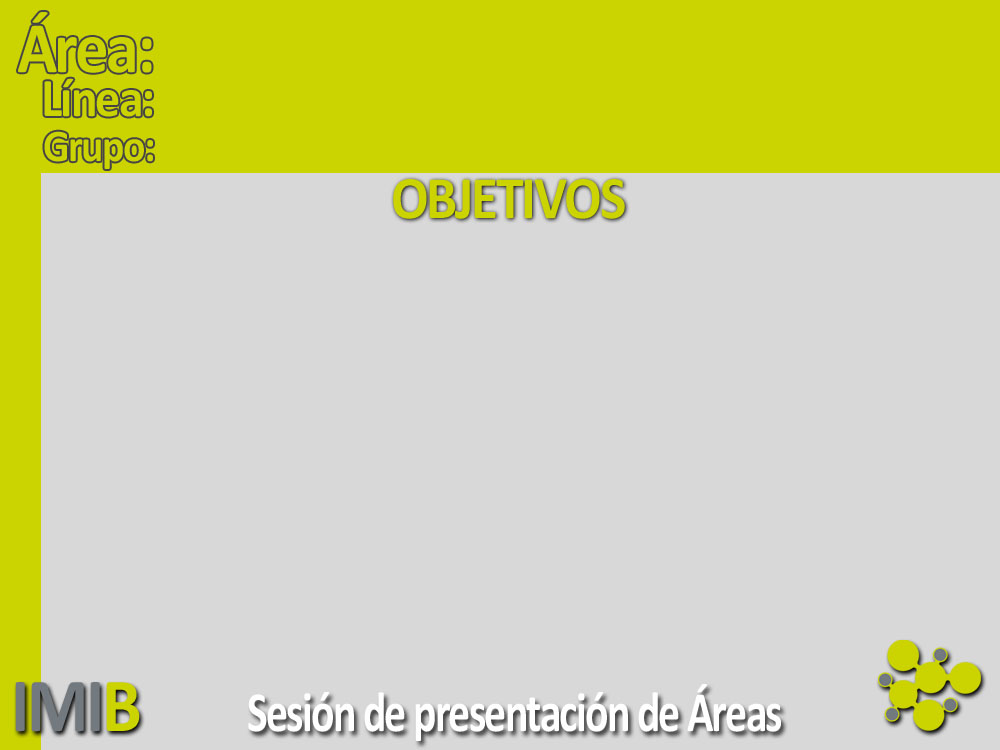 7
GI/ImiB/C073-2011.
BIOLOGIA MOLECULAR DE SISTEMAS.
MODIFICACIONES POST-TRADUCCIONALES DE PROTEINAS: ESTUDIO DE LA ACETILACION/DESACETILACION DEL PROTEOMA DE E. coli. THE PROTEOACETYLOME.

2. BIOTECNOLOGIA DE SISTEMAS PARA LA MEJORA DE BIOPROCESOS RELACIONADOS CON EL METABOLISMO CENTRAL DE E. coli: INTEGRACION DE LA REGULACION TRANSCRIPCIONAL Y POST-TRADUCCIONAL EN LA PRODUCCION DE TERPENOS

3. VOCS AS BIOMARKERS FOR PREVENTION OF ASTHMA. UNRAVELING IN UTERO DETERMINANTS PREDICTING LUNG FUNCTION IN INFANTS: A STEP FOR PRENATAL PREVENTION OF ASTHMA.                NELA : NUTRITION IN EARLY LIFE AND ASTHMA
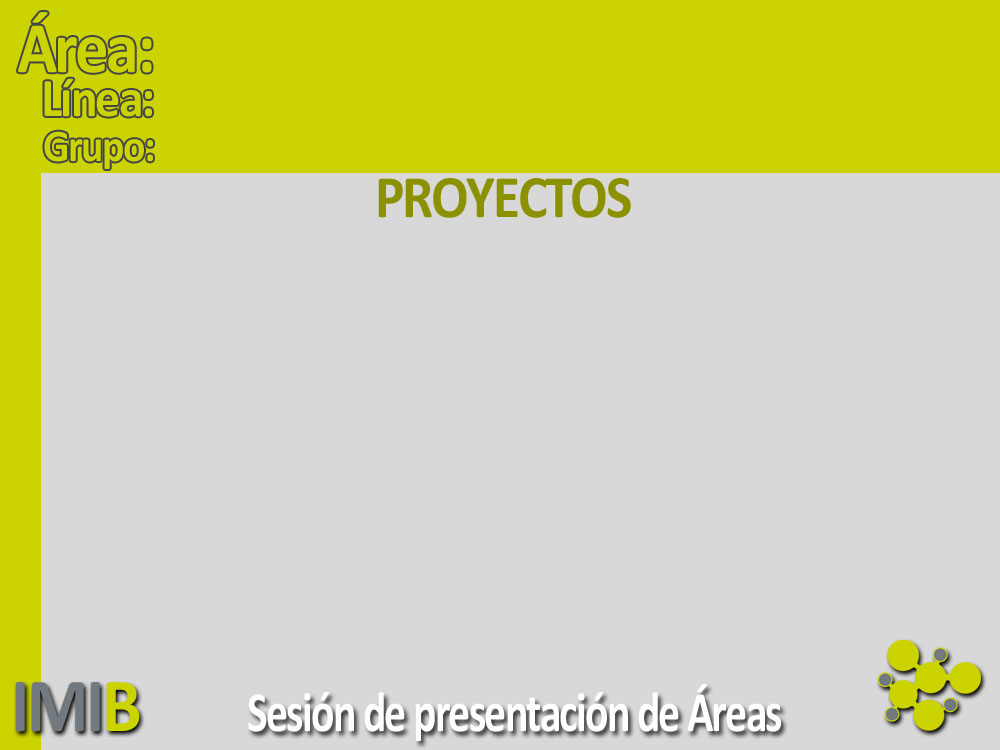 7
GI/ImiB/C073-2011.
BIOLOGIA MOLECULAR DE SISTEMAS.
MINECO
Referencia: BIO2014-54411-C2-1-R
Investigador principal 1: MANUEL CANOVAS DIAZ
Entidad solicitante: UNIVERSIDAD DE MURCIA
Título: BIOLOGIA DE SISTEMAS Y SINTETICA DE LA ACETILACION-DESACETILACION DEL PROTEOMA DE E. COLI
Fecha de inicio: 01/01/2015
Duración en años: 3
 
 SENECA-CARM
Referencia: 19236/PI/14
Investigador principal: CANOVAS DIAZ MANUEL
Organismo: UNIVERSIDAD DE MURCIA
Título del proyecto: BIOTECNOLOGIA DE SISTEMAS PARA LA MEJORA DE BIOPROCESOS RELACIONADOS CON EL METABOLISMO CENTRAL DE E. coli: INTEGRACION DE LA REGULACION TRANSCRIPCIONAL Y POST-TRADUCCIONAL EN LA PRODUCCION DE TERPENOS
Fecha de inicio: 01/07/2015
Duración: 3
 
CARLOS III. FUNDACION PARA LA FORMACION E INVESTIGACION SANITARIAS DE LA REGION DE MURCIA (FFIS)
REFERENCIA: PIE15/00051 EXCELENCIA
ENTIDAD SOLICITANTE: IMIB.
IP PROYECTO COORDINADO:  LUIS GARCIA MARCOS
IP SUBPROYECTO RG7 : MANUEL CANOVAS
GRUPO IMIB: GI/ImiB/C073-2011. BIOLOGIA MOLECULAR DE SISTEMAS. 
Dept. Biochemistry and Molecular Biology B and Inmmunology. Faculty of Chemistry. University of Murcia.
TITULO DE PROYECTO: UNRAVELING IN UTERO DETERMINANTS PREDICTING LUNG FUNCTION IN INFANTS: A STEP FOR PRENATAL PREVENTION OF ASTHMA.
Fecha de inicio: 01/01/2016
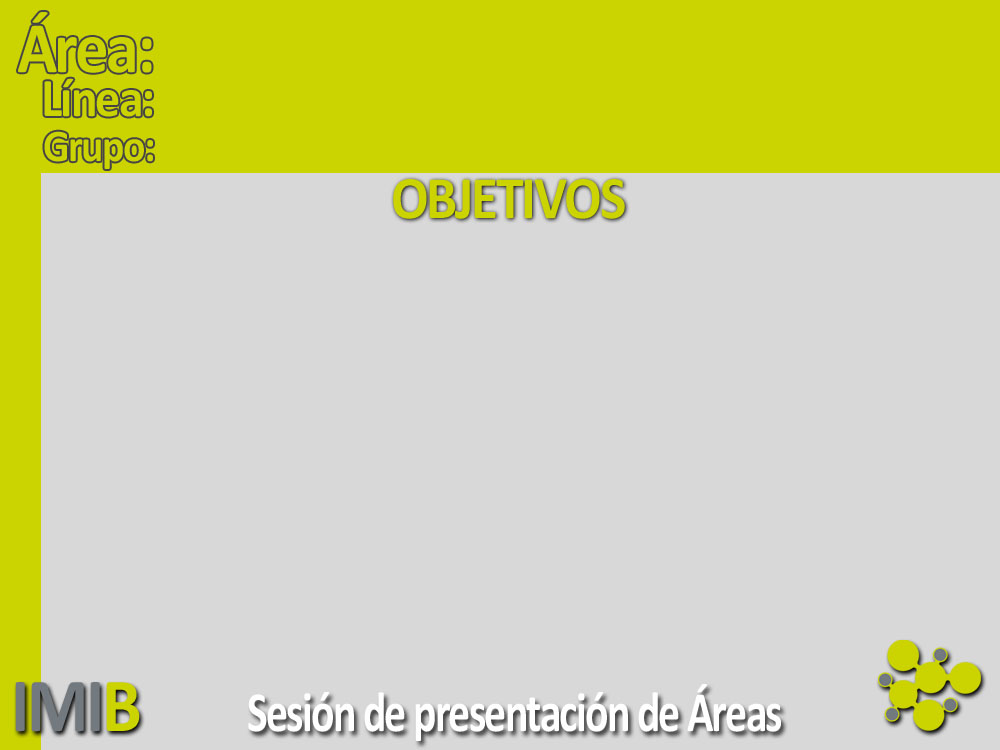 7
GI/ImiB/C073-2011.
BIOLOGIA MOLECULAR DE SISTEMAS.
Dr. CARMEN MARTÍNEZ GRACIA NUTRICION Y BROMATOLOGIA.CÓDIGO SOLICITUD: IMIB/GI2010/4. CÓDIGO DE REGISTRO: GI/IMIB/E131/2011 

Dr. ELVIRA LARQUE DAZA. NUTRICIÓN. CÓDIGO SOLICITUD: IMIB/GI2010/45.CÓDIGO DE REGISTRO: GI/IMIB/C030/2011 

Dr. MANUEL SEGOVIA HERNANDEZ MICROBIOLOGÍA CLÍNICA Y MEDICINA TROPICAL.CÓDIGO SOLICITUD: IMIB/GI2010/43. CÓDIGO DE REGISTRO: GI/IMIB/C062/2011 

Dr. JUAN CABEZAS HERRERA. TERAPIAS MOLECULARES Y BIOMARCADORES DE TUMORES SÓLIDOS.CÓDIGO SOLICITUD: IMIB/GI2010/72.CÓDIGO DE REGISTRO: GI/IMIB/C011/2011 

Dr. LUIS V. GARCÍA-MARCOS ÁLVAREZ. INVESTIGACIÓN EN PEDIATRÍA
CÓDIGO DE REGISTRO: [GI/IMIB/C020/2011] – coordinador proyecto nela
PROYECTO NELA: UNRAVELING IN UTERO DETERMINANTS PREDICTING LUNG FUNCTION IN INFANTS: A STEP FOR PRENATAL PREVENTION OF ASTHMA
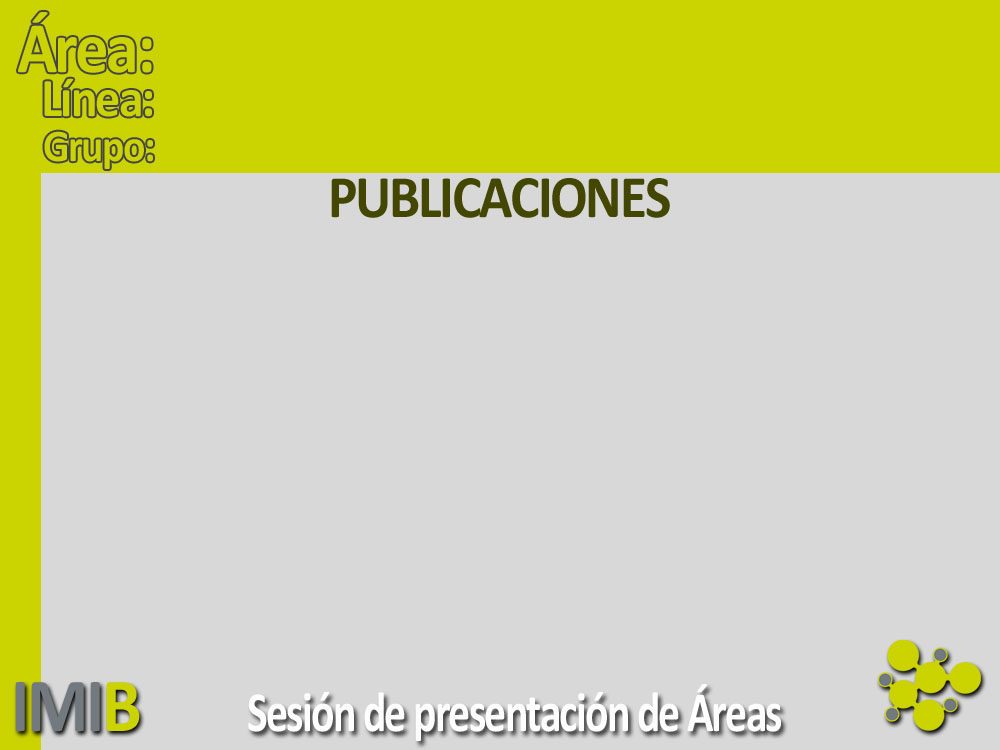 7
GI/ImiB/C073-2011.
BIOLOGIA MOLECULAR DE SISTEMAS.
1. Regulation of acetate metabolism in Escherichia coli BL21 by protein Nε-lysine acetylation. 

Autores: Sara Castaño-Cerezo, Vicente Bernal, Teresa Röhrig, Svenja Termeer, Manuel Cánovas
Applied Microbiology and Biotechnology:  99, 3533-45. 2015.
 
 
2-The protein acetyltransferase PatZ from Escherichia coli is regulated by autoacetylation-induced oligomerization
  
Teresa de Diego, Julia Gallego-Jara, Sara Castaño-Cerezo, Vicente Bernal, Arturo Manjón, J. García de la Torre, V. and Manuel Cánovas.
 Journal Biol Chem. http://www.jbc.org/cgi/doi/10.1074/jbc.M115.649806
  
3- "Lycopene overproduction and in situ extraction in organic-aqueous culture systems using a metabolically engineered Escherichia coli"

Teresa de Diego, Julia Gallego-Jara, Álvaro del Real, A. Ecija, Arturo Manjón and, Manuel Cánovas.
 Applied Microbiology Biotechnology Expr (2015) 5:65 Page 2 of 11. DOI 10.1186/s13568-015-0150-3